Semantisatieverhaal B:
Laatst hoorde ik een bijzonder verhaal over een duivenrace. Dat is een sport waarbij duiven zo snel mogelijk van de ene naar de andere plek moeten vliegen. De winnaar is de eigenaar van de duif die het vermogen heeft om de afstand het snelst te vliegen. Het vermogen betekent iets wat iemand of iets kan.. Het belang – dat wat belangrijk is – tijdens deze race was groot. Want de winnaar kreeg niet alleen een beker, maar ook een flinke geldprijs. Twee favorieten deden mee: Bert en Karel. Iedereen dacht dat zij respectievelijk, dus in die volgorde, eerste en tweede zouden worden.
Maar tijdens de race ging het mis. Karel had zijn duif voorzien van een GPS-trackertje. Hij had ‘m dus een GPS-trackertje gegeven. Dat bleek illegaal, verboden! Zoiets is gewoon fraude. Dat betekent oplichting of bedrog. Bert ontdekte het en stapte meteen naar de jury. Hij probeerde te onderhandelen; hij probeerde het met elkaar eens te worden. “Dit kan echt niet! Iedereen moet eerlijk spelen”, zei hij.
De jury leek Karel eerst goedgezind te zijn. Ze leken het goede met Karel voor te hebben (omdat hij altijd koekjes bij zich had). Maar ze moesten toch ingrijpen. Ze legden uit dat valsspelen schadelijk is voor de sport. Karel werd gediskwalificeerd. De jury veroordeelde hem zwaar. Ze bepaalden dat hij een schuld had en straf moest krijgen. Dus Bert won.
Karel dacht dat hij een vinger in de pap had bij de organisatie. Dat hij invloed had op de organisatie. Maar dat viel flink tegen. Tja, misschien moet hij volgende keer maar gewoon meedoen... zonder gadgets!
B
[Speaker Notes: Woordenoverzicht
het vermogen: iets wat iemand of iets kan
het belang: dat wat belangrijk is
respectievelijk: in die volgorde
goedgezind zijn: het goede voorhebben met
een vinger in de pap hebben: invloed hebben
voorzien van: zorgen voor, geven aan
de fraude: de oplichting, het bedrog
illegaal: verboden, het mag niet volgens de wet
veroordelen: bepalen dat iemand schuld heeft en straf moet krijgen
onderhandelen: proberen het met elkaar eens te worden]
Gerarda Das
Marjan ter Harmsel
Mandy Routledge
Francis Vrielink
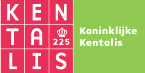 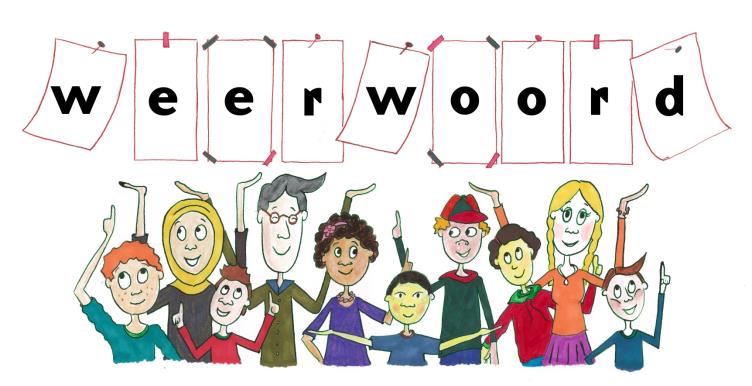 Week 4 – 21 januari 2025
Niveau B
het vermogen
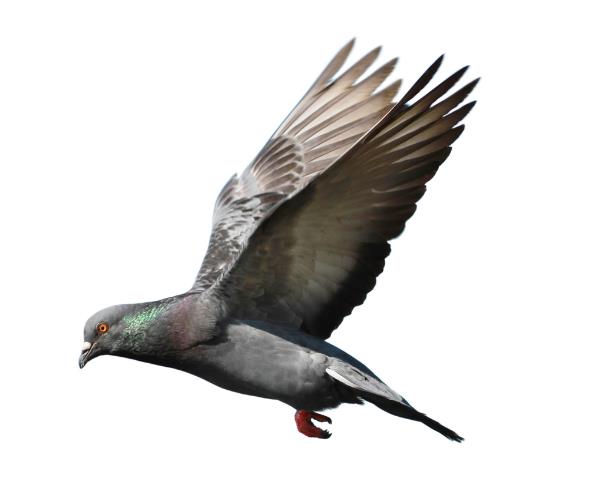 het belang
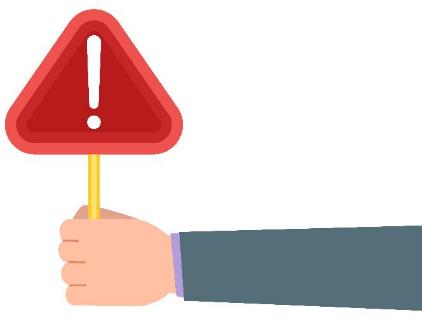 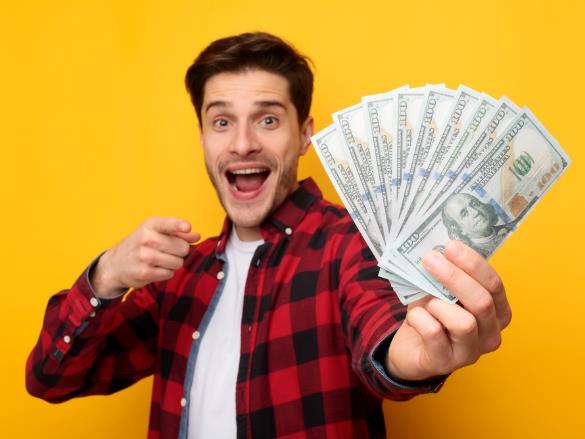 respectievelijk
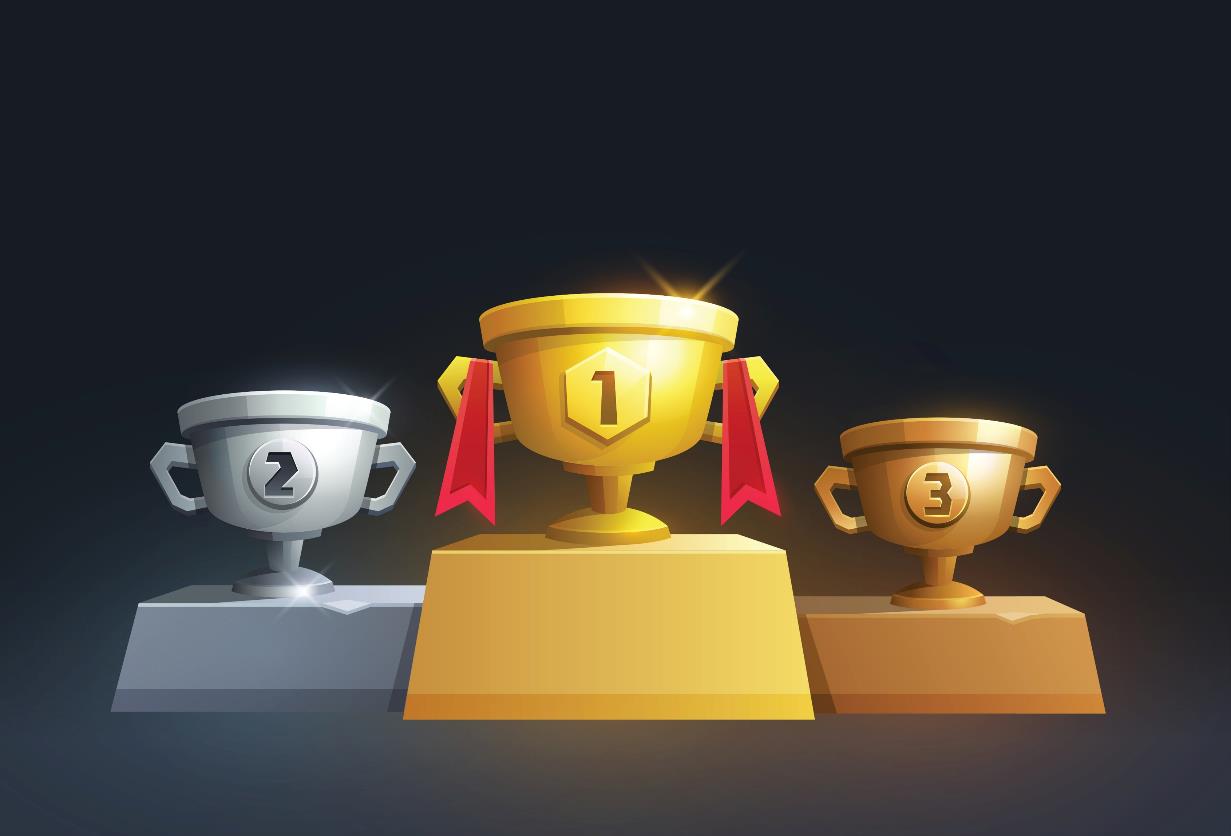 Bert
Karel
voorzien van
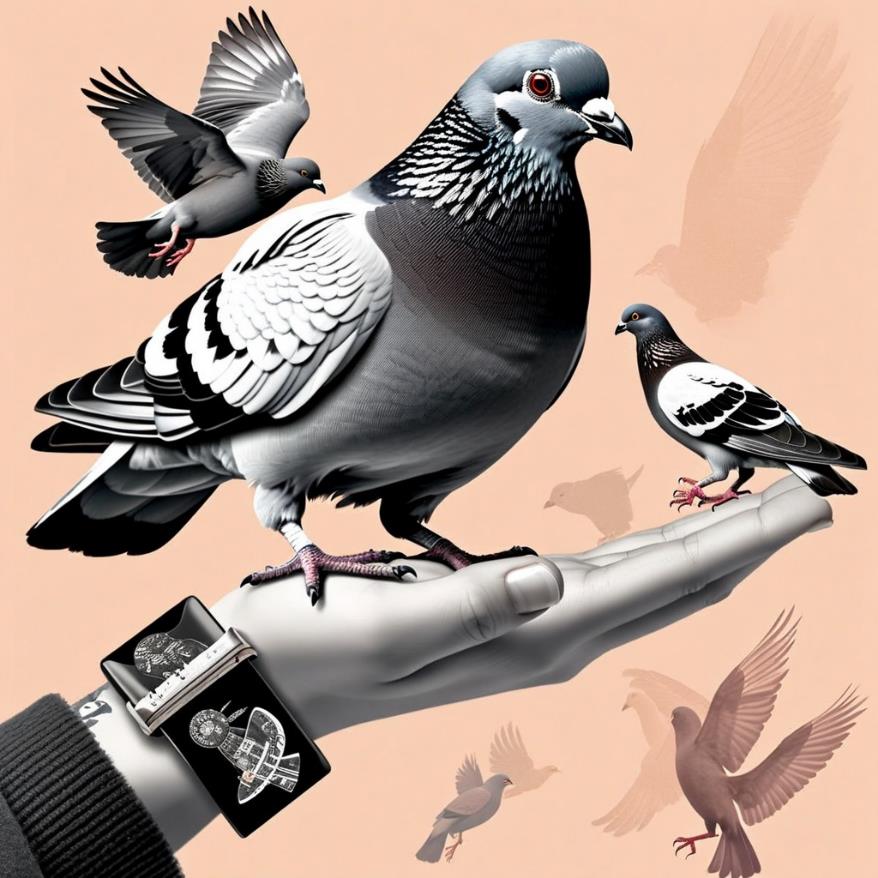 illegaal
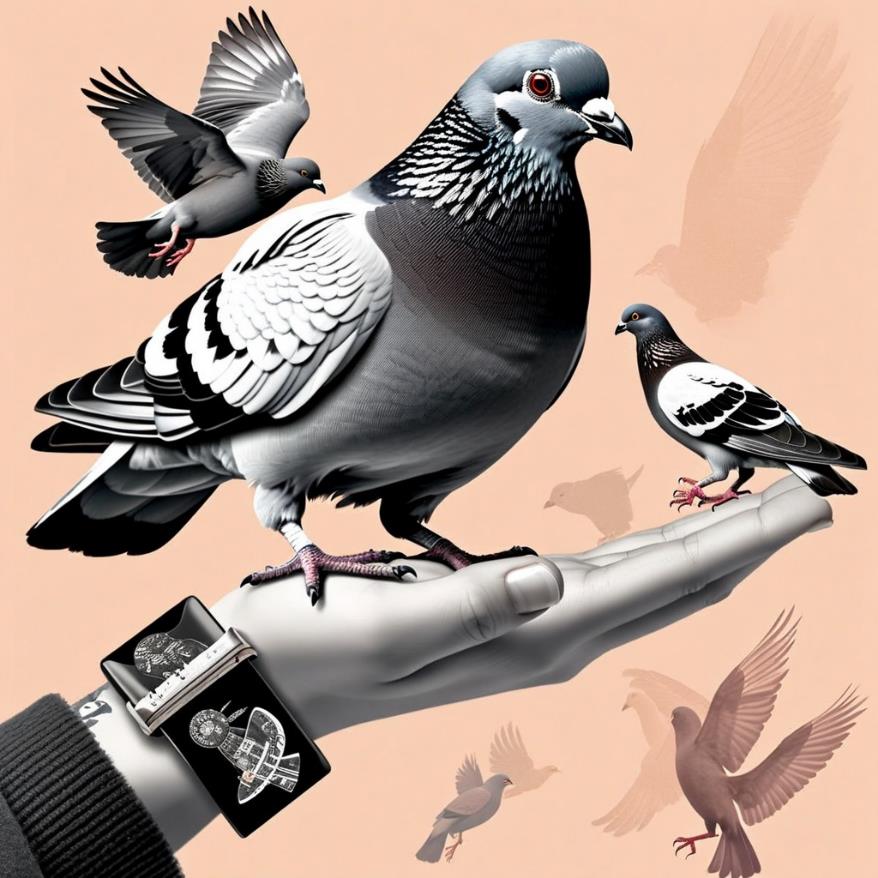 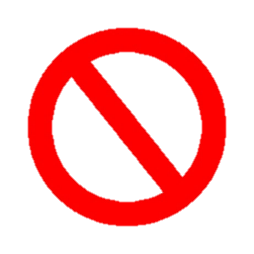 de fraude
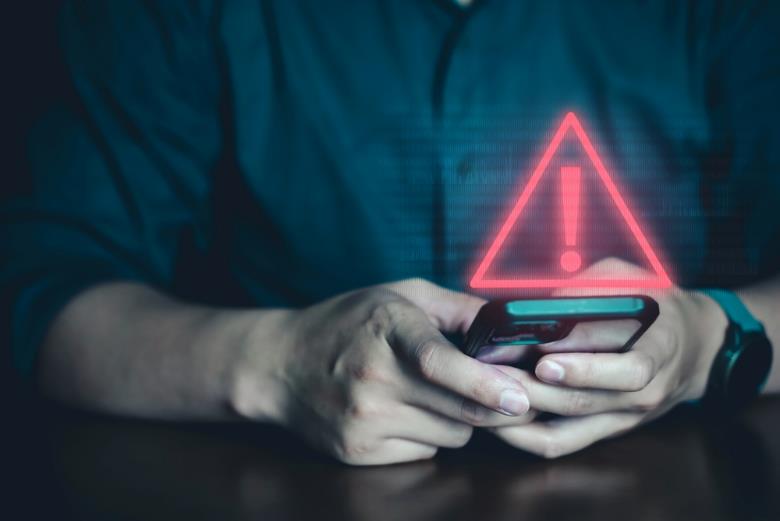 onderhandelen
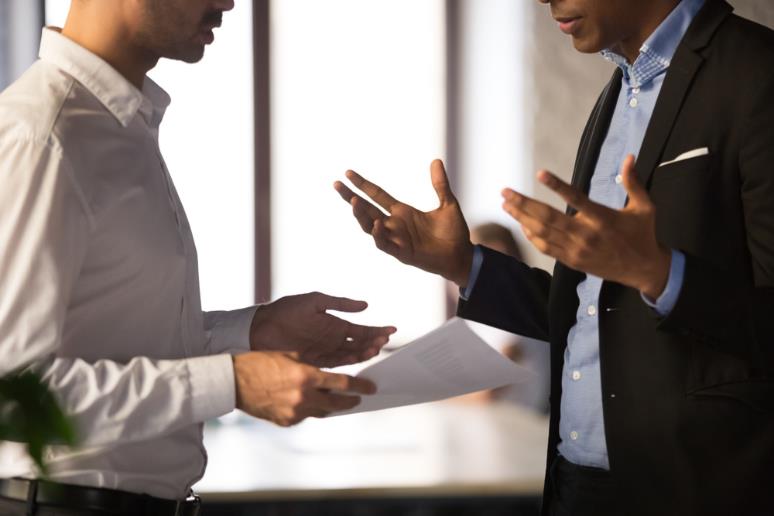 goedgezind zijn
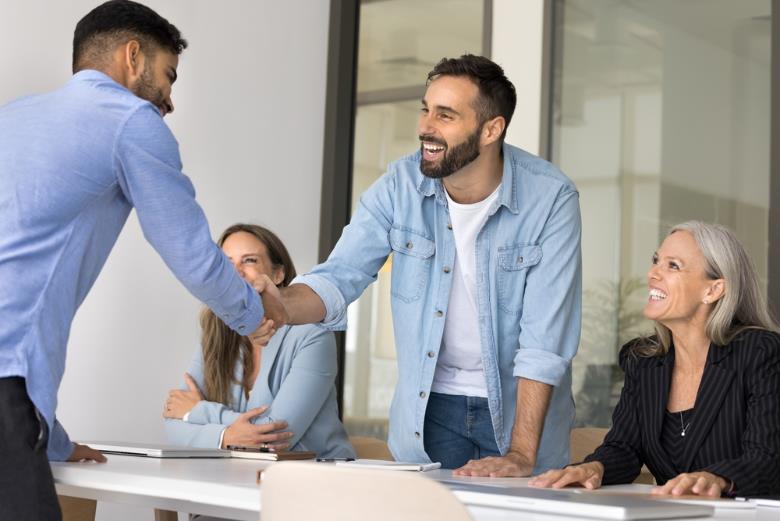 veroordelen
We moeten je diskwalificeren.
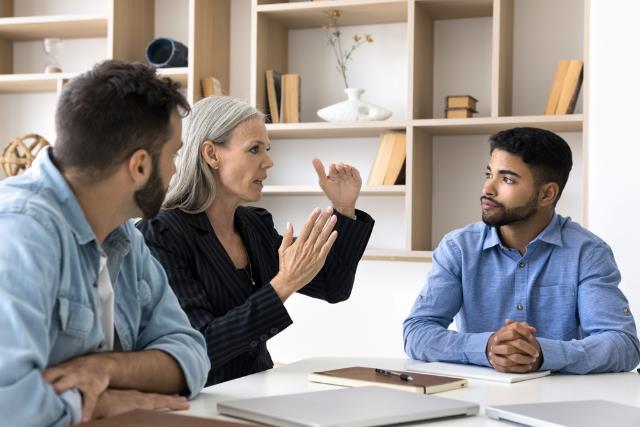 een vinger in de pap hebben
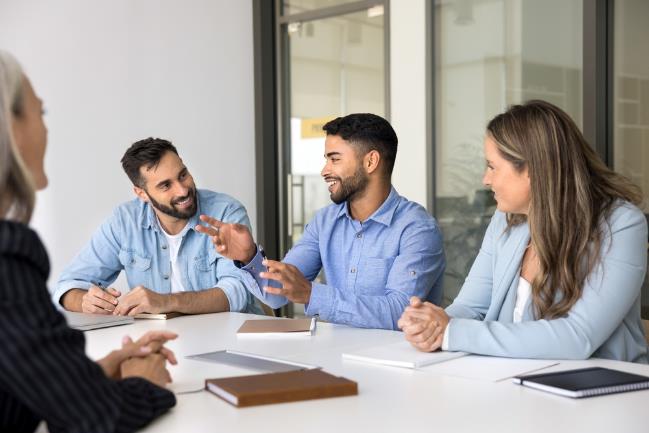 Op de woordmuur:
een vinger in de pap hebben
buiten spel staan
= geen invloed of zeggenschap hebben
 
 
  



Maar uiteindelijk kwam hij buiten spel te staan en werd hij gediskwalificeerd.
= invloed hebben

 
 
 
 
   

Karel dacht dat hij een vinger in de pap had bij de organisatie.
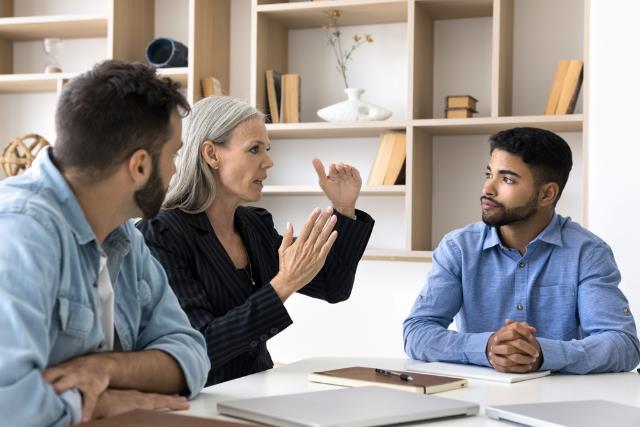 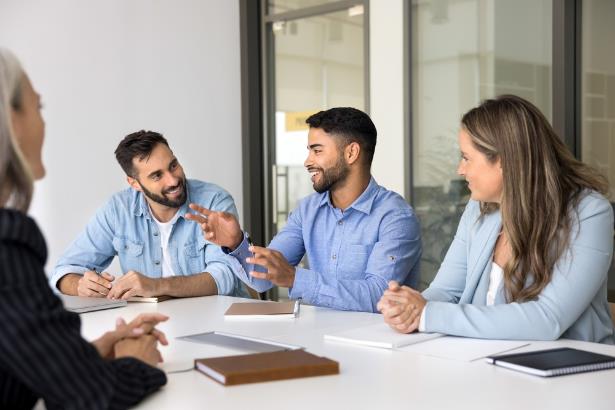 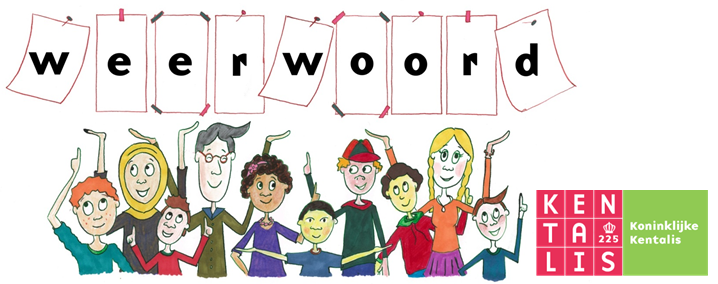 kwaadgezind zijn
goedgezind zijn
= een negatieve of vijandige houding hebben ten opzichte van iets of iemand 
  




Je ziet aan zijn gezicht dat hij kwaadgezind is.
= het goede voorhebben met
 
 
 
 
   



De jury leek Karel goedgezind te zijn.
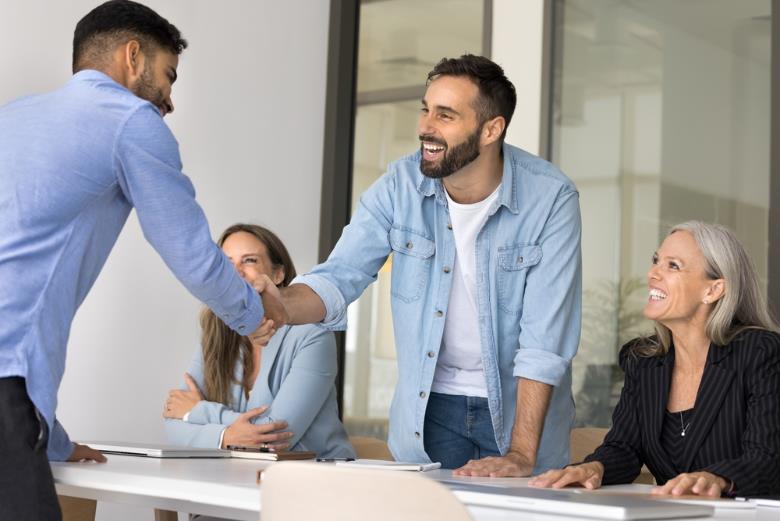 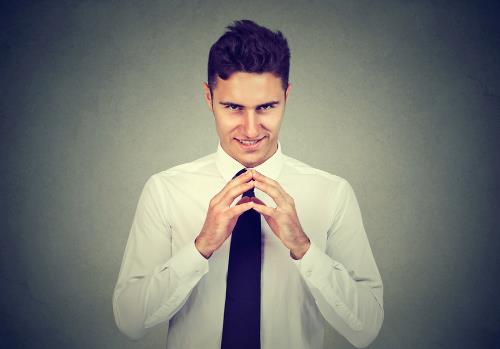 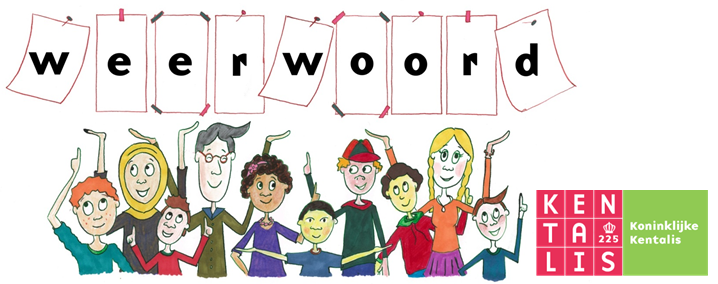 de beperking
het vermogen
= het iets niet mogen of kunnen 
 
 
  



Deze duif heeft een beperking en kan dus even niet vliegen.
= iets wat iemand of iets kan
 
 
 
 
   

De winnaar is de duif die het vermogen heeft het snelst te vliegen.
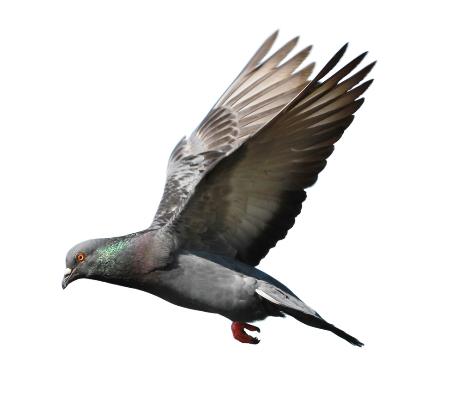 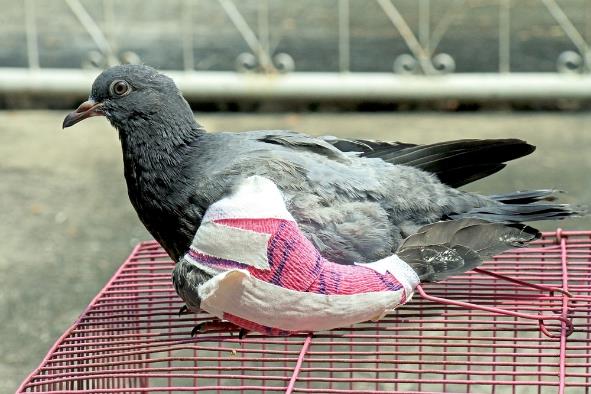 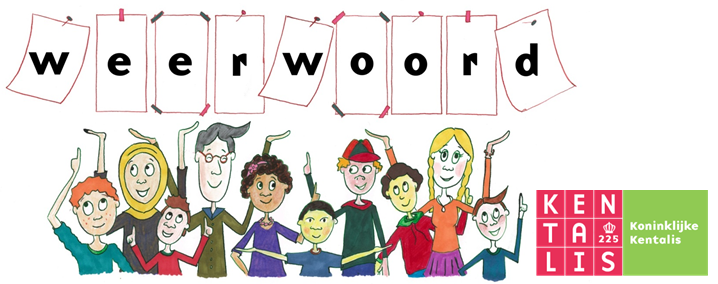 illegaal
legaal
= verboden, het mag niet volgens de wet
 
 
 
  


Het is illegaal om een gps-tracker te gebruiken tijdens de duivenrace.
= wat in een regel van de overheid is vastgelegd

 
  
   

Als je een rijbewijs hebt, kun je legaal autorijden.
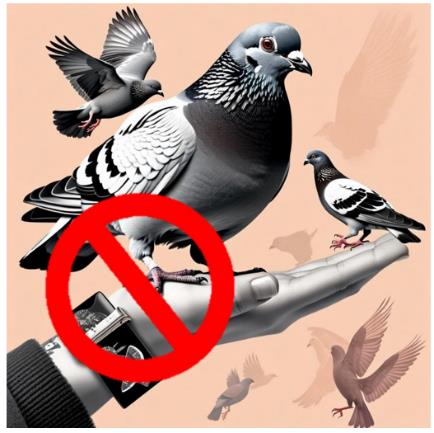 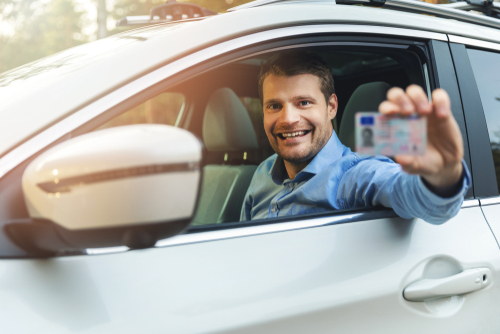 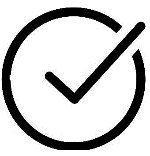 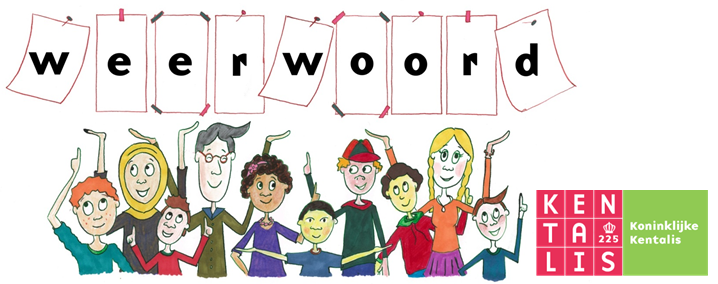 de zinloosheid
het belang
= zonder nut of doel
 
 
 
  



Hij had het over de zinloosheid van oorlog.
= het voordeel, dat wat belangrijk is

 
  
 
   

Het belang tijdens deze race was groot want je kon een flinke geldprijs winnen.
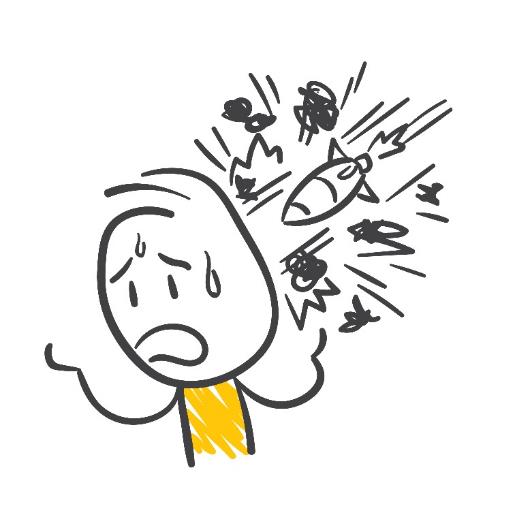 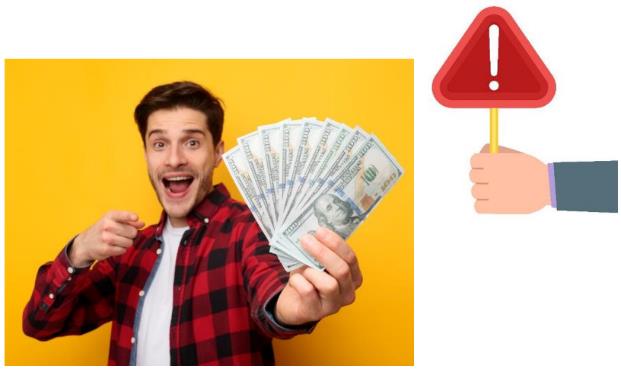 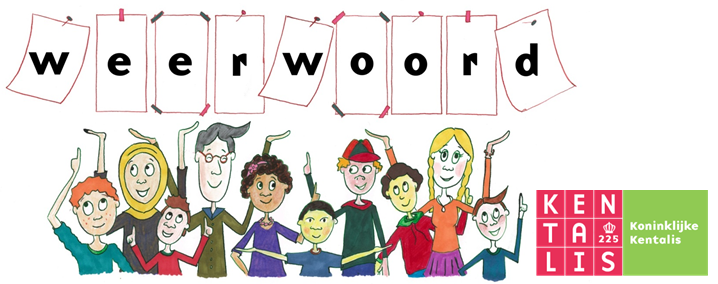 veroordelen
goedkeuren
= bepalen dat iemand schuld heeft en straf moet krijgen 
 
  




De jury veroordeelde Karel zwaar.
= het ermee eens zijn

 
 
 
 
   

Mijn nichtje keurde het voorstel om Risk te spelen goed.
Ik vind Risk een goede keuze
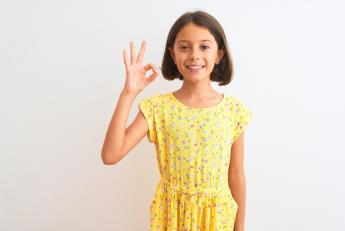 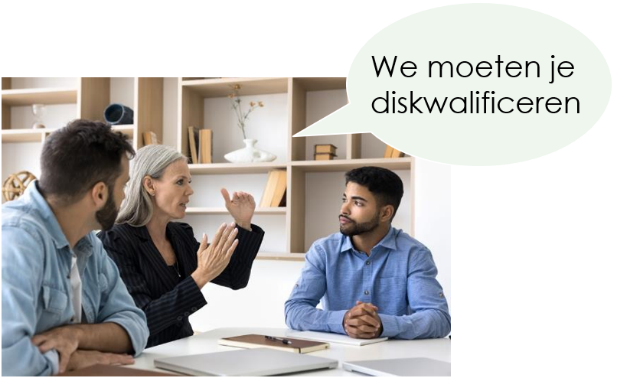 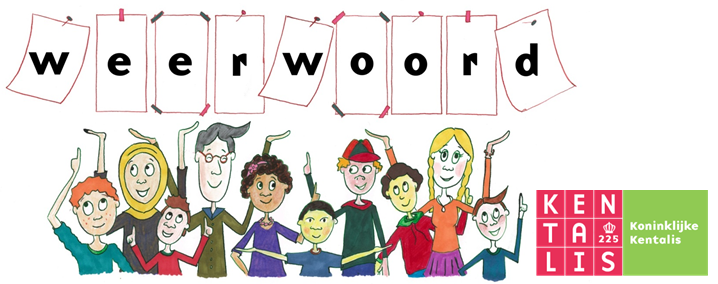 afnemen van
voorzien van
= weghalen van
 
 
 
  



Bij de volgende race moet Karel de tracker van de duif afnemen.
= zorgen voor, geven aan

 
 
  
   


Karel had zijn duif voorzien van een gps-trackertje.
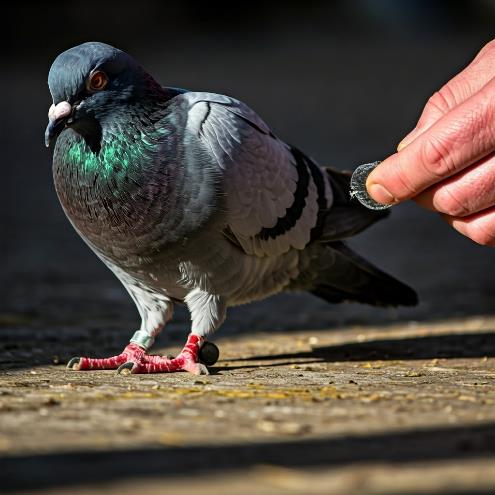 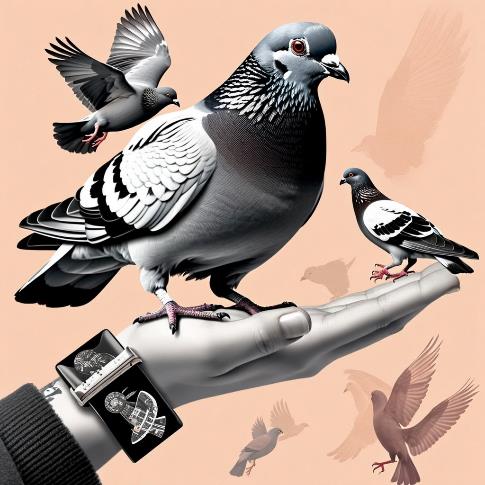 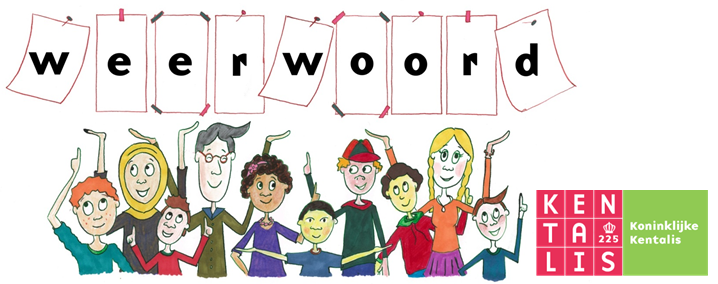 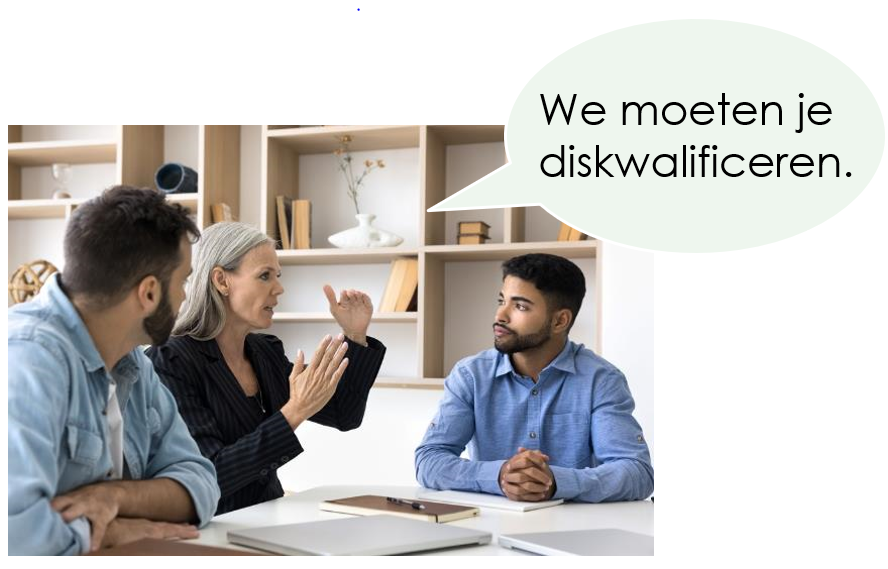 niet aan de regels houden
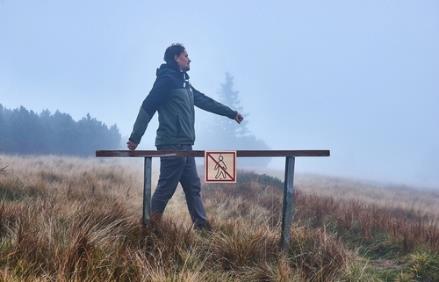 veroordelen
de fraude
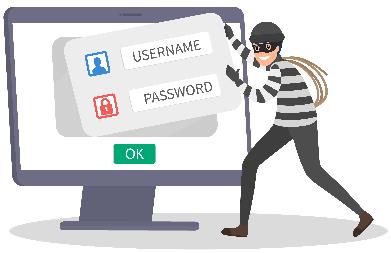 = de oplichting, het bedrog
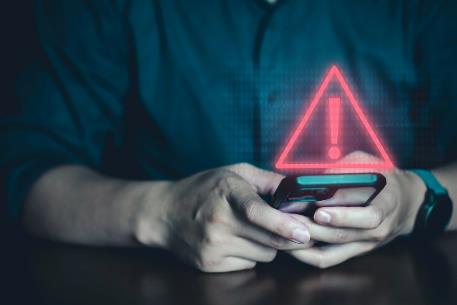 wachtwoord stelen
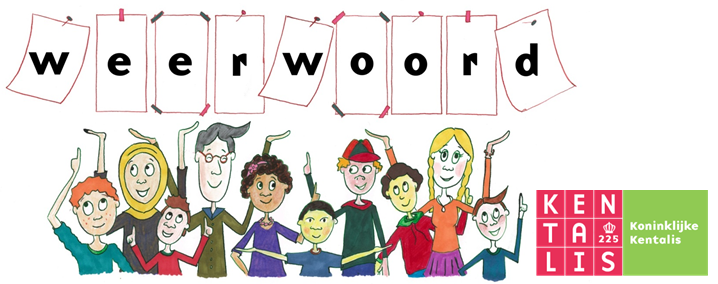 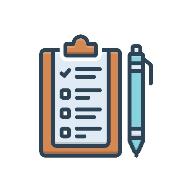 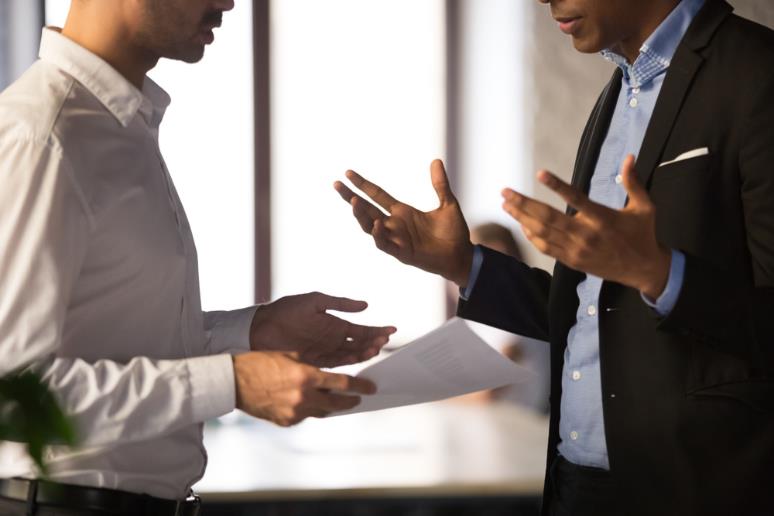 de criteria
onderhandelen
= proberen het met elkaar eens te worden
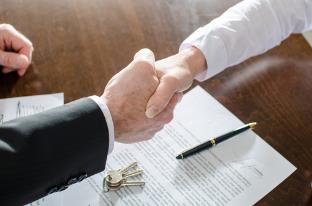 de handtekening
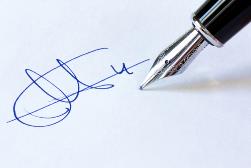 de afspraak
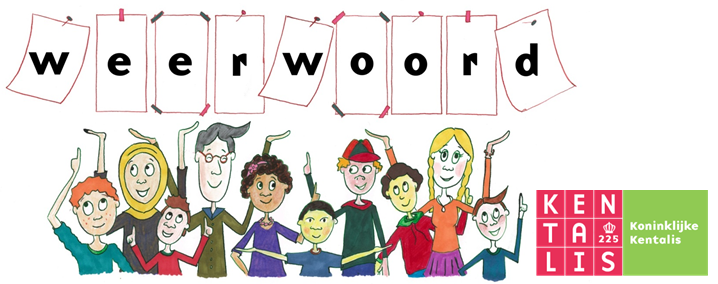 respectievelijk= in die volgorde









Iedereen dacht dat Bert en Karel respectievelijk eerste en tweede zouden worden.
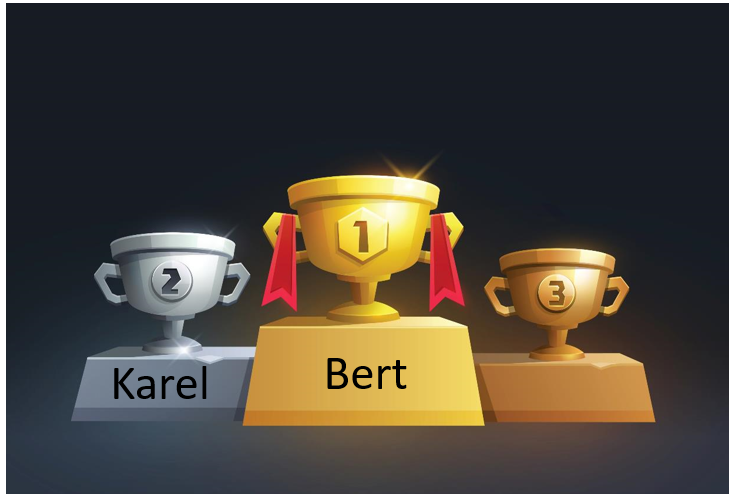 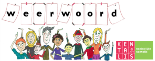